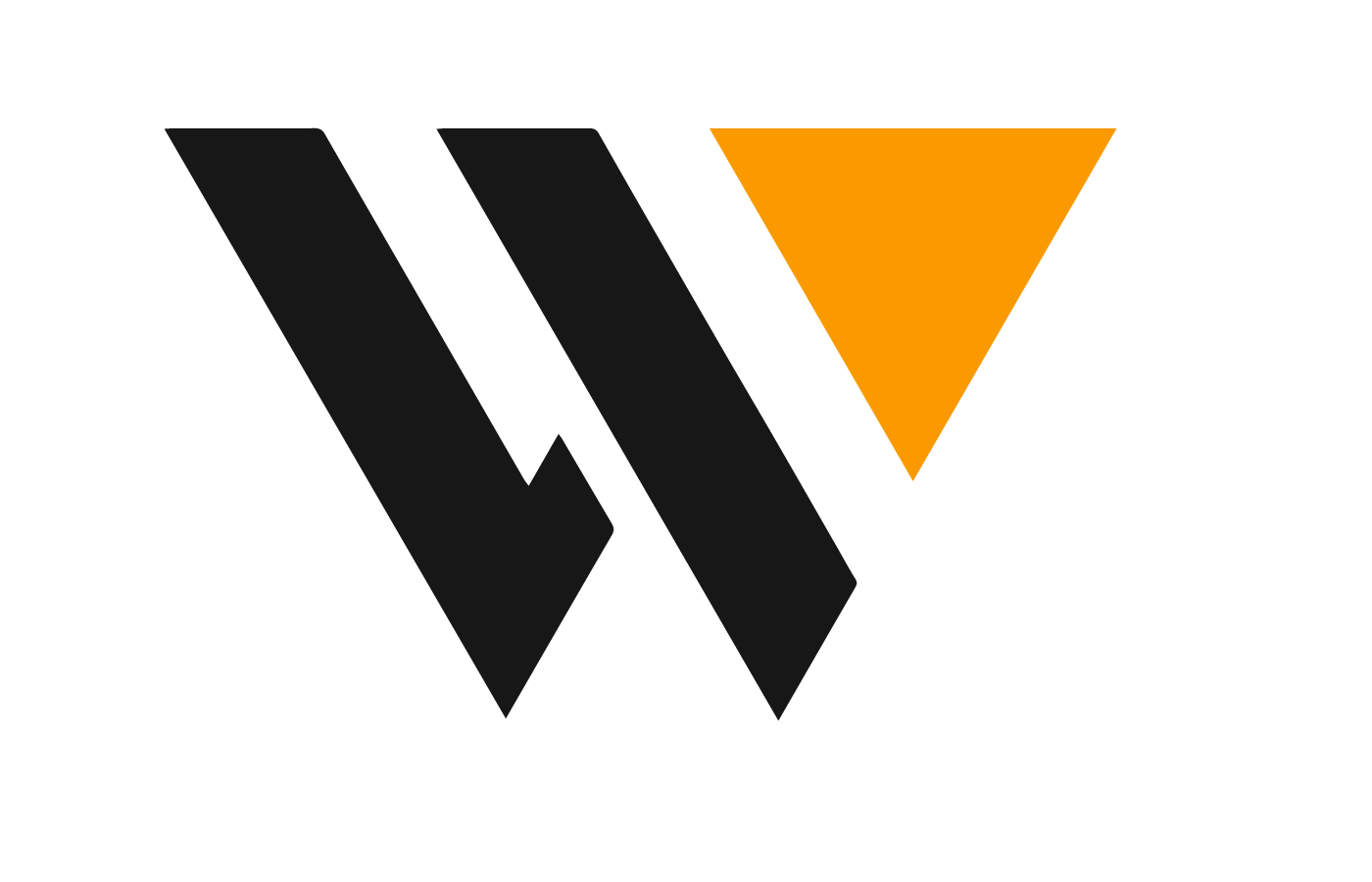 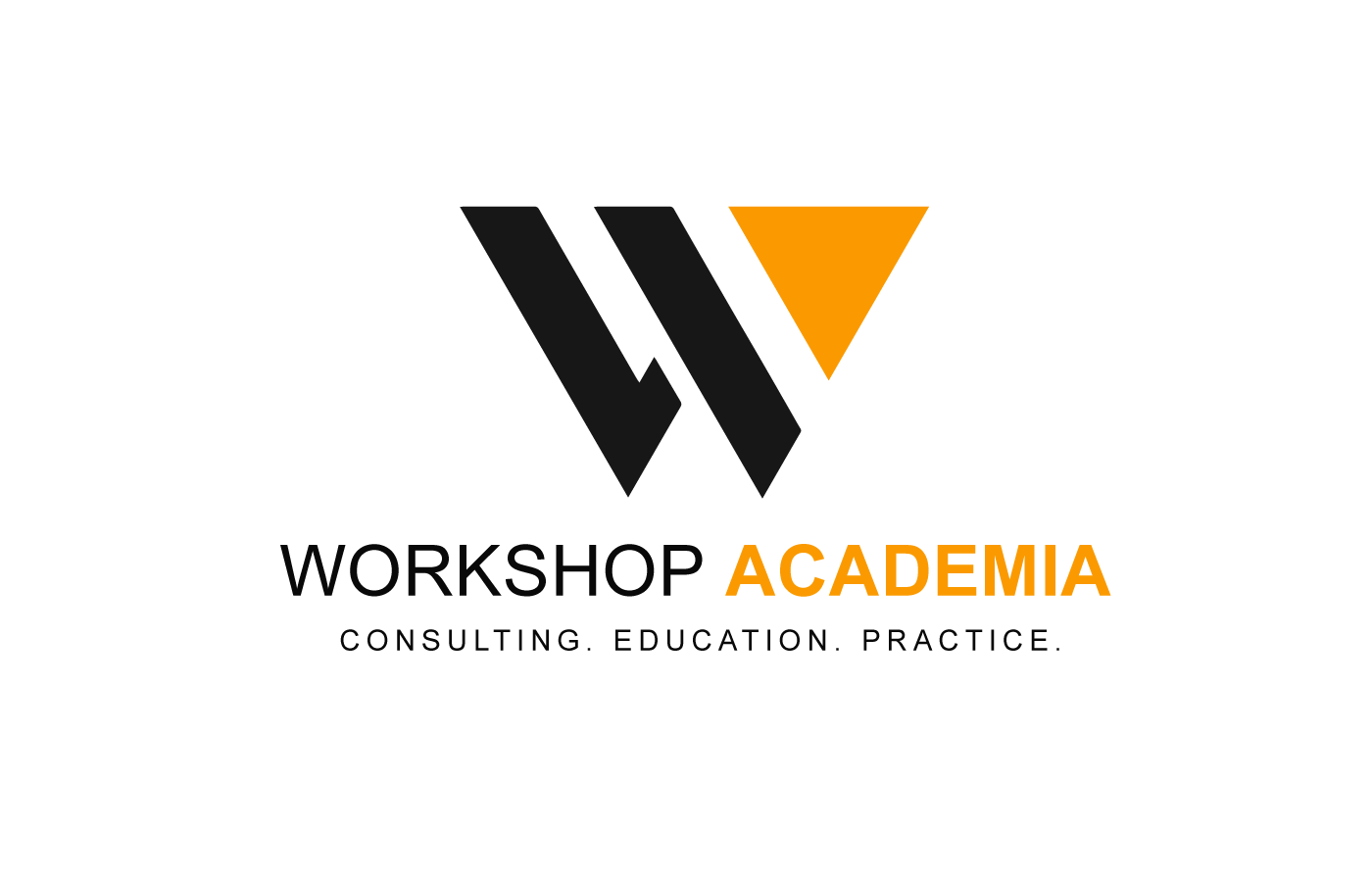 Эксплуатационные риски в АХО
.
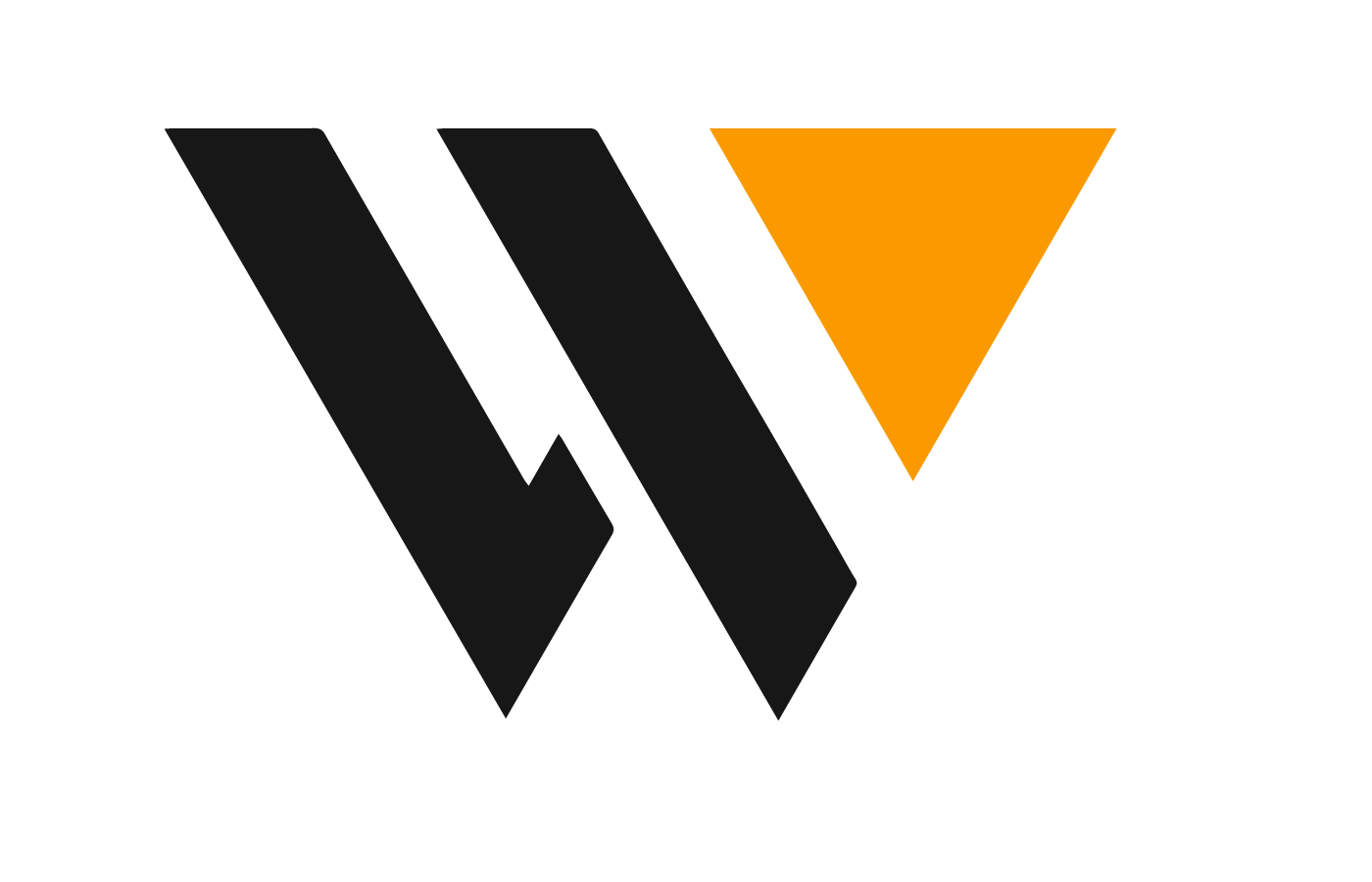 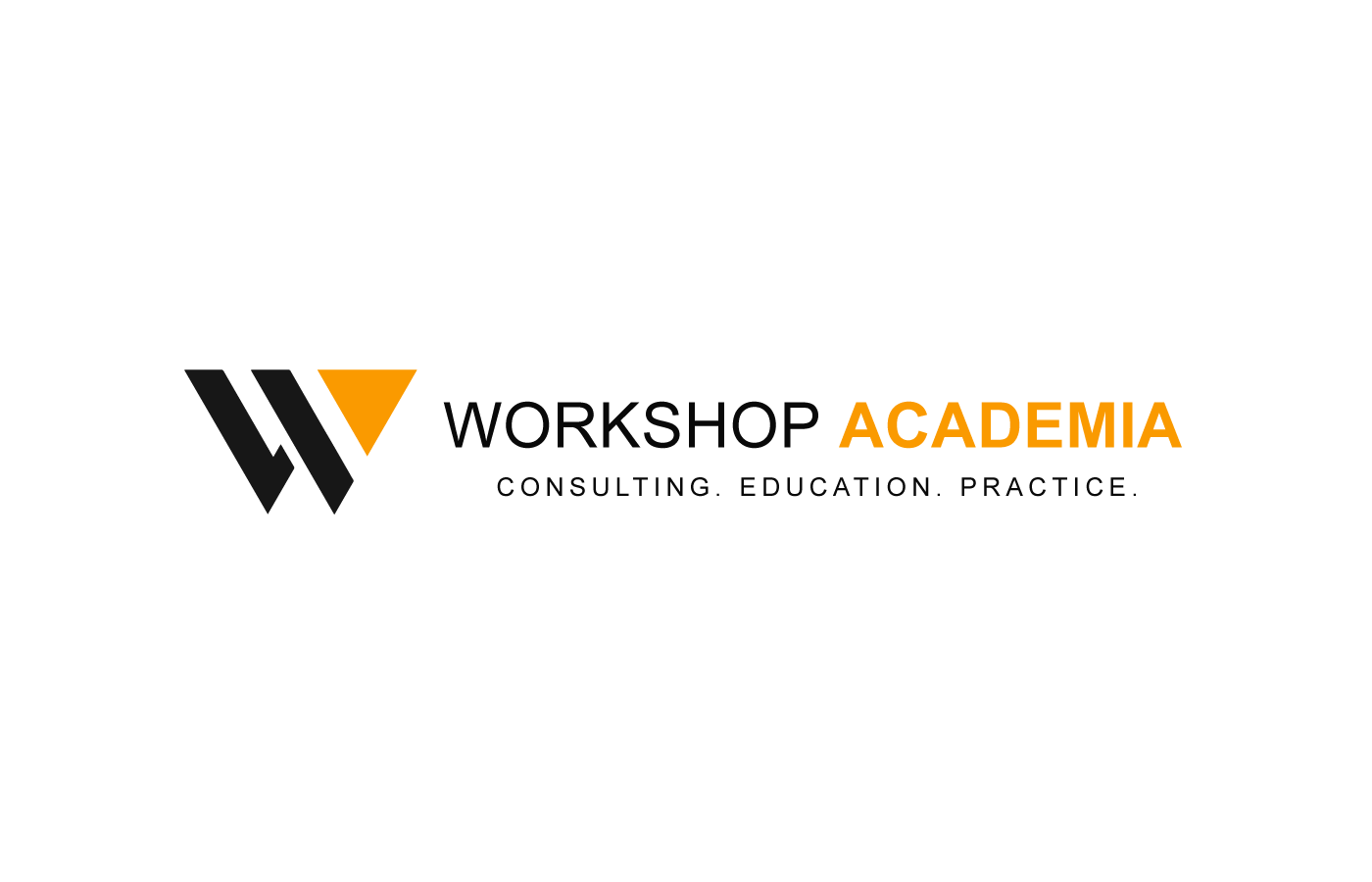 Эксплуатационные риски - 
 это возможность возникновения убытков в ходе эксплуатации помещений, зданий, оборудования и мебели в помещениях, инженерных, транспортных и тому подобных систем, нарушений инструкций.

Эксплуатационные риски:
порча имущества, оборудования, помещений и зданий;
экологический ущерб в следствии ненадлежащей эксплуатации, случаи нарушения инструкций;
причинение вреда всех видов;
несчастные случаи, ЧП;
риск повышения эксплуатационных затрат;
выход из строя инженерных и\или транспортных систем.
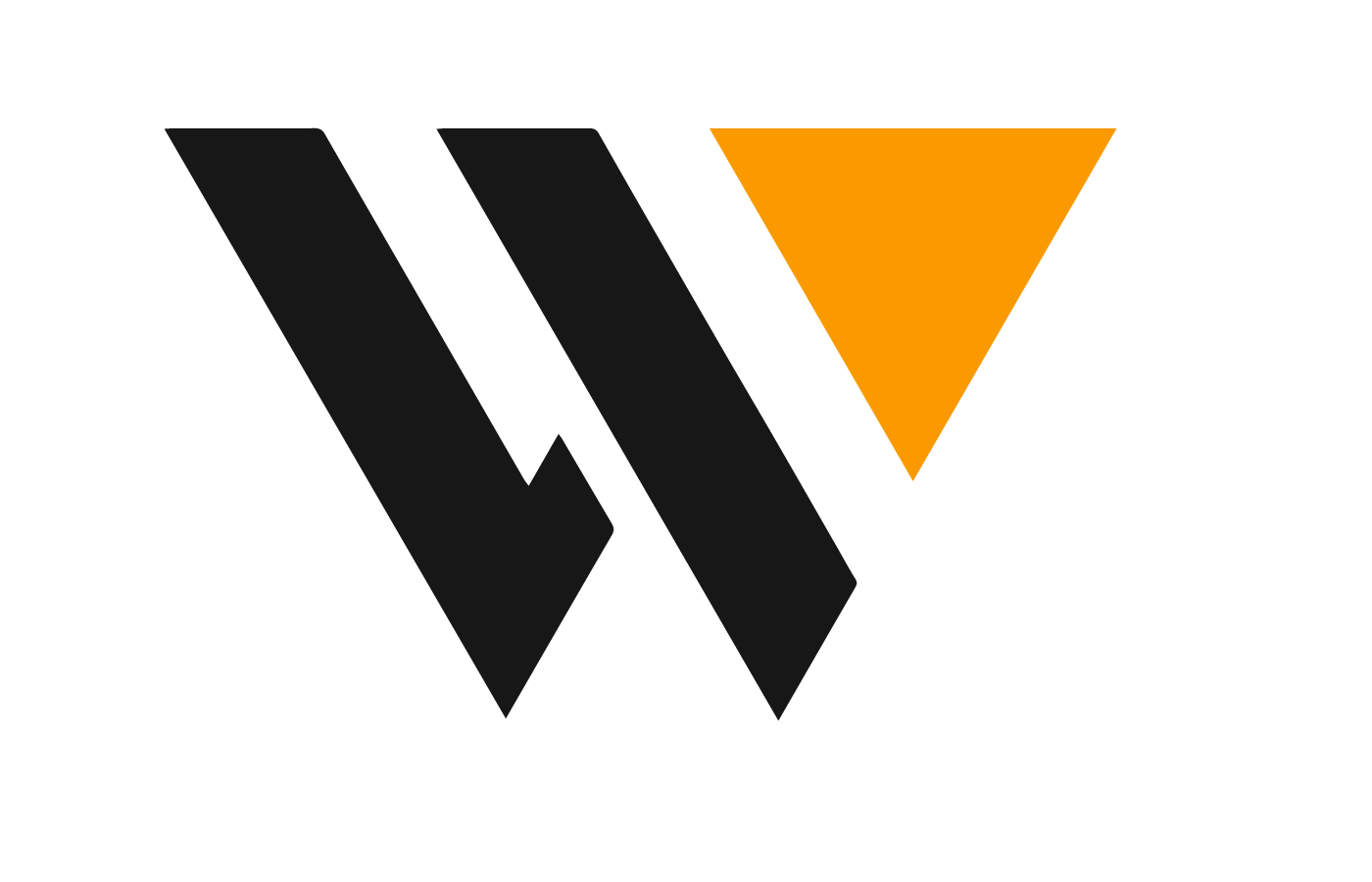 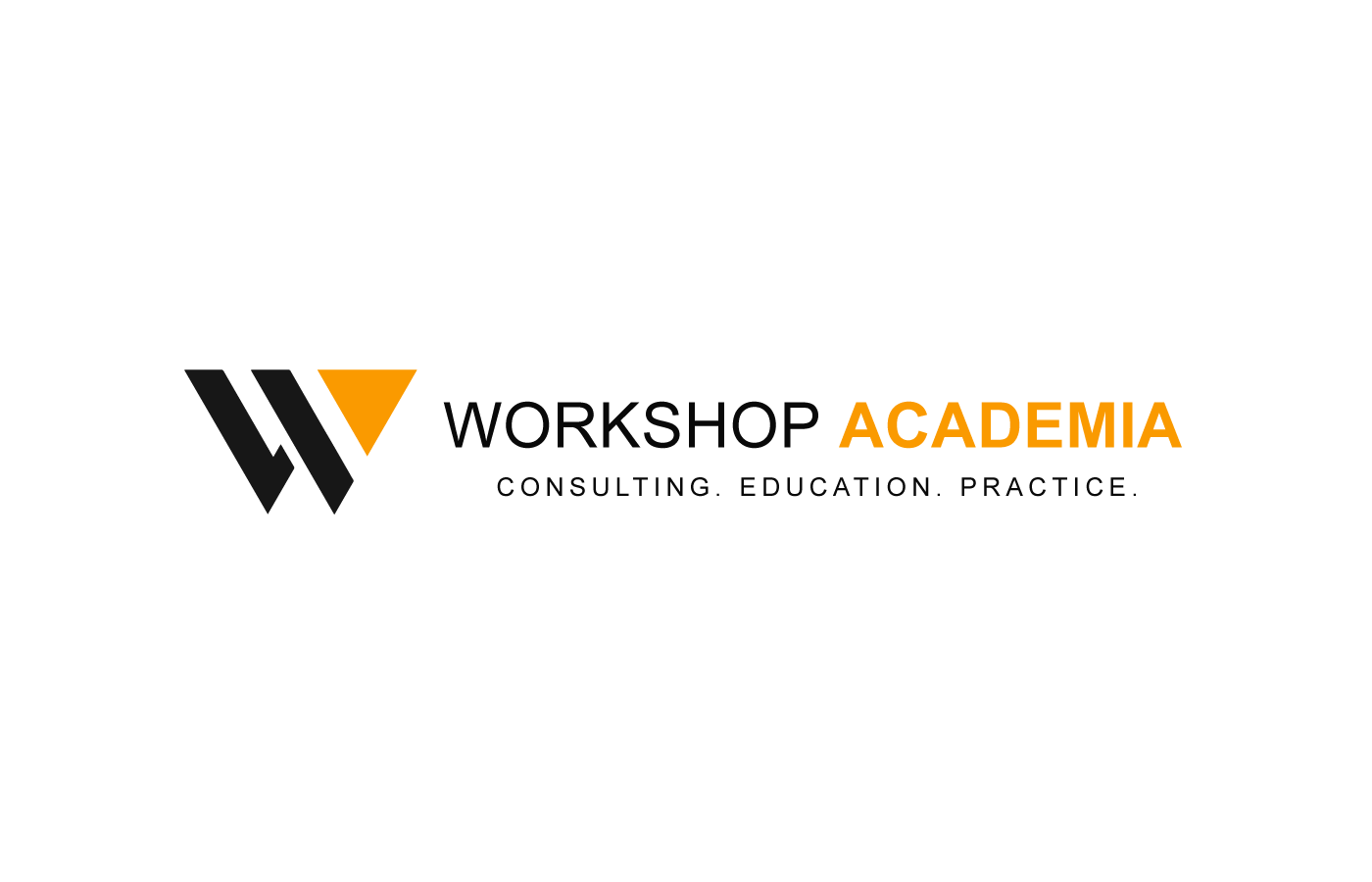 Риск повышения эксплуатационных затрат 
 
Факторы риска:
Управленческие( слабый менеджмент),
пропуск/недооценка конкретной статьи расходов в бюджете; 
повышение цен на материалы и/или оборудование,
 неблагоприятные погодные/климатические изменения,
 недооценка затрат на содержание, ремонт и модернизацию помещений, зданий, оборудования,
увеличение числа офисов в середине бюджетного периода,
изменение законодательной базы относительно  безопасности и качества обслуживания сотрудников, 
привлечение к эксплуатационным работам неопытных/недобросовестных подрядчиков.
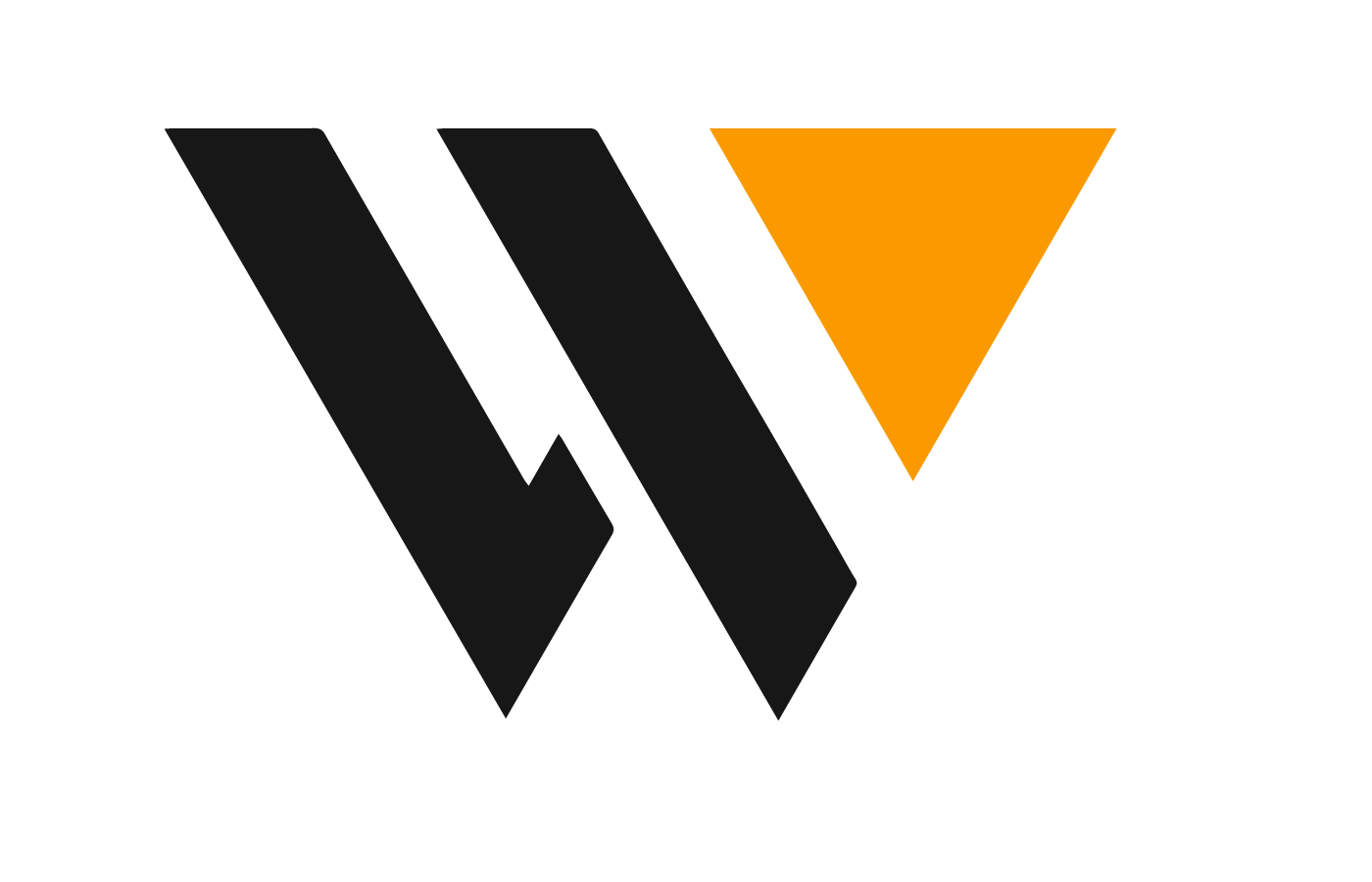 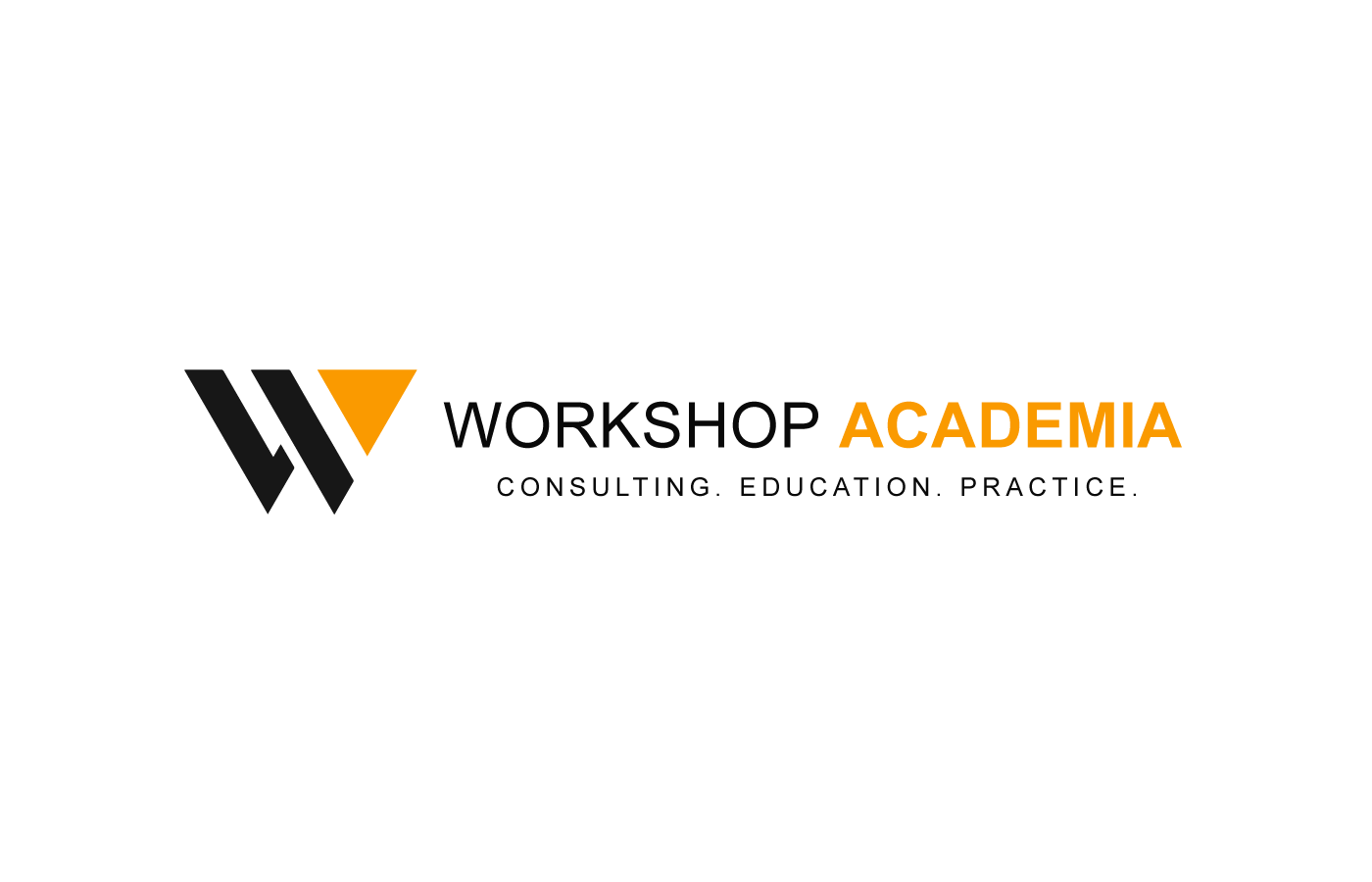 Пути минимизации рисков

Базовые инструменты минимизации эксплуатационных рисков в АХО – это план реагирования на риски и календарь эксплуатации.

План реагирования на риски:
оценивает риски и определяет алгоритм действий по уменьшению количества и размера убытков,
должен быть реалистичным (в части оценки серьезности рисков), своевременным, 
требующим от всех участников осознания своей роли и ответственности,
должен быть упреждающим, предполагающим заблаговременную (до наступления события риска) разработку действий.
План - это не средство обеспечения полного контроля событий, а способ подготовки к возможным неблагоприятным событиям.
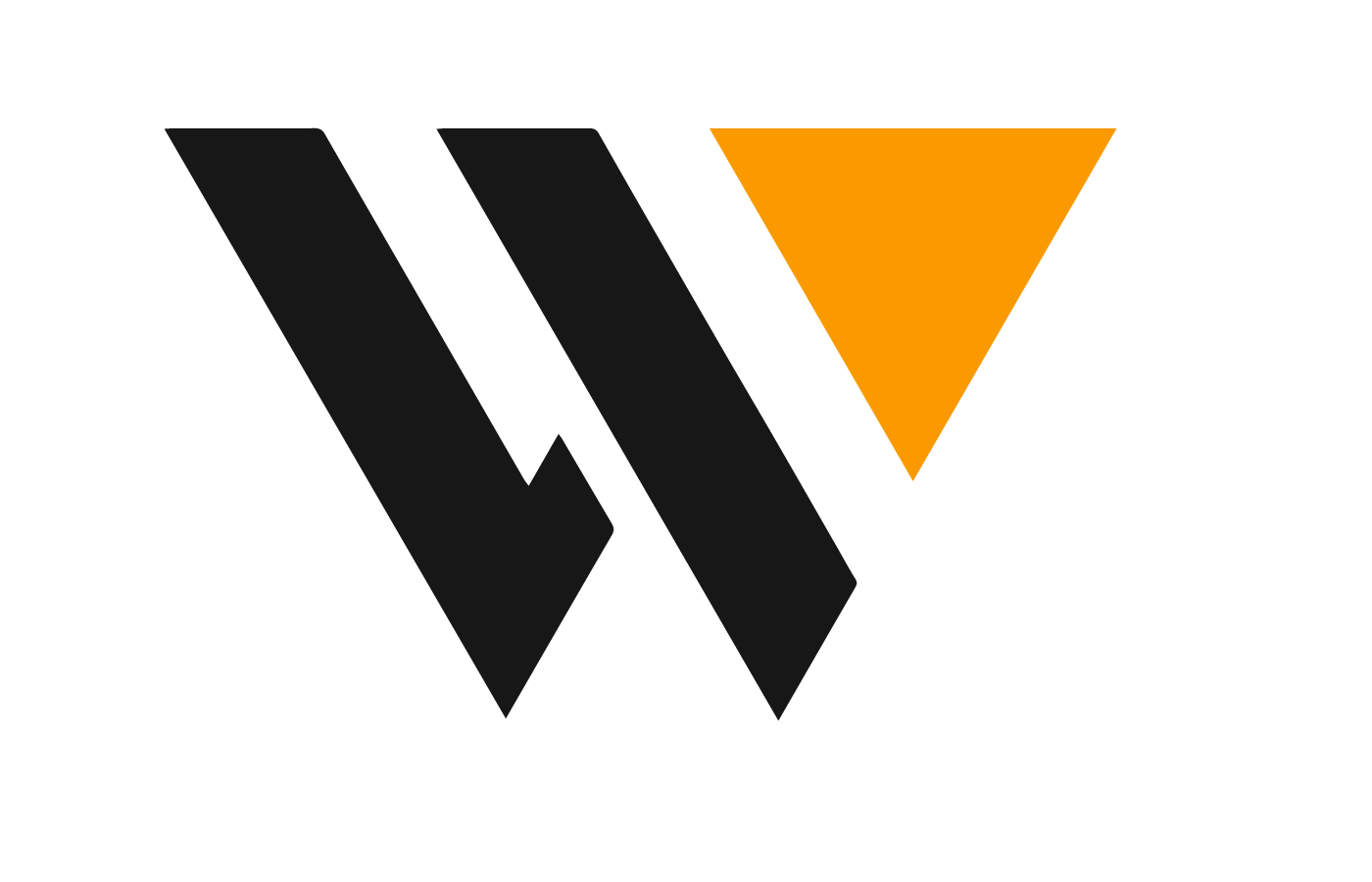 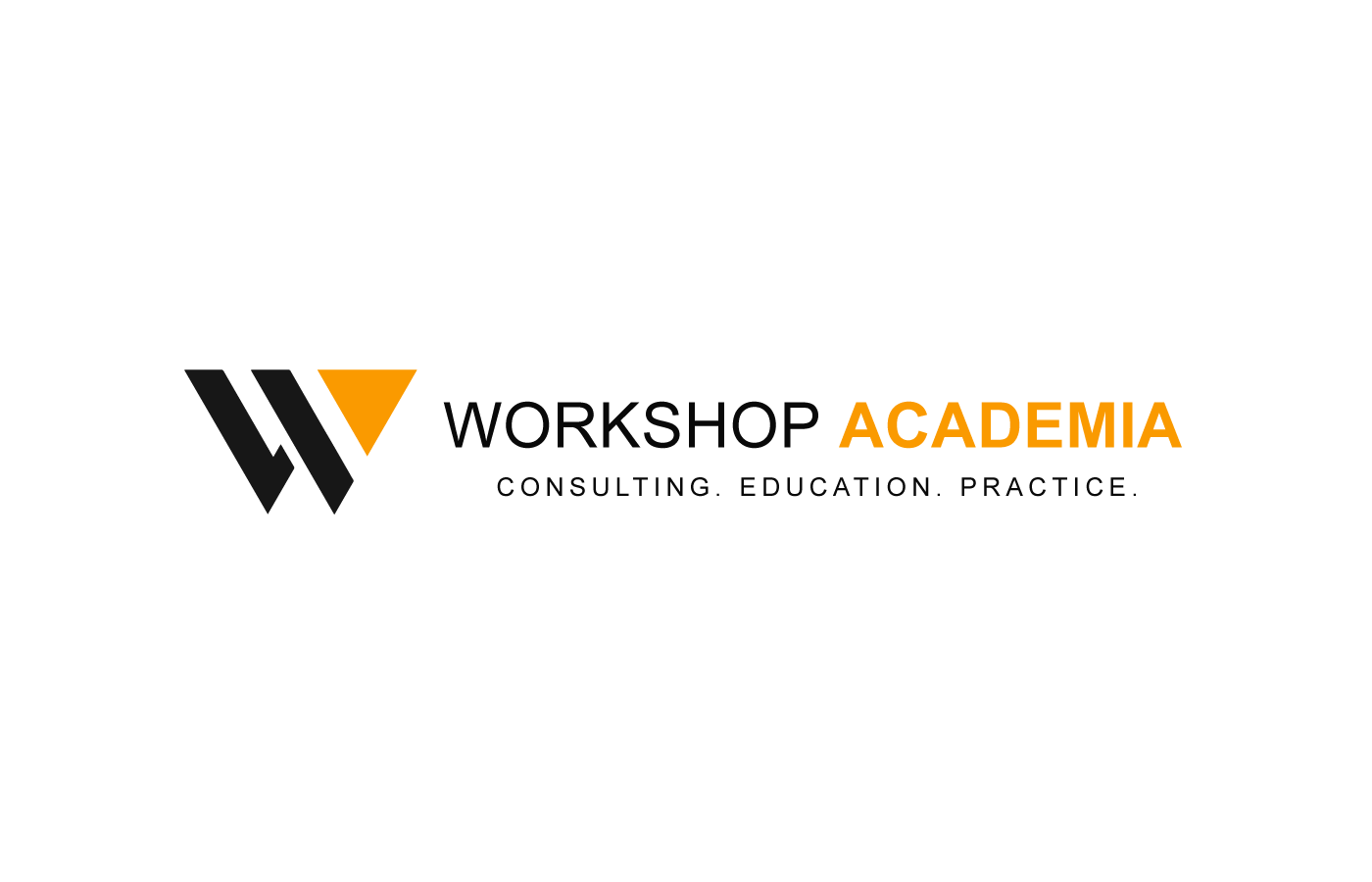 Календарь эксплуатации 

Комплекс предупреждающих мер для:

 поддержания исправного состояния инженерных систем здания, помещений, транспортных комплектов компании, оборудования, мебели компании, 
сохранности и продления сроков эксплуатации строительных конструкций и сооружений, отделочных материалов,
выявления, предупреждения, минимизации  эксплуатационных  рисков,
инструмент для составления полноценного и реалистичного бюджета на эксплуатацию.
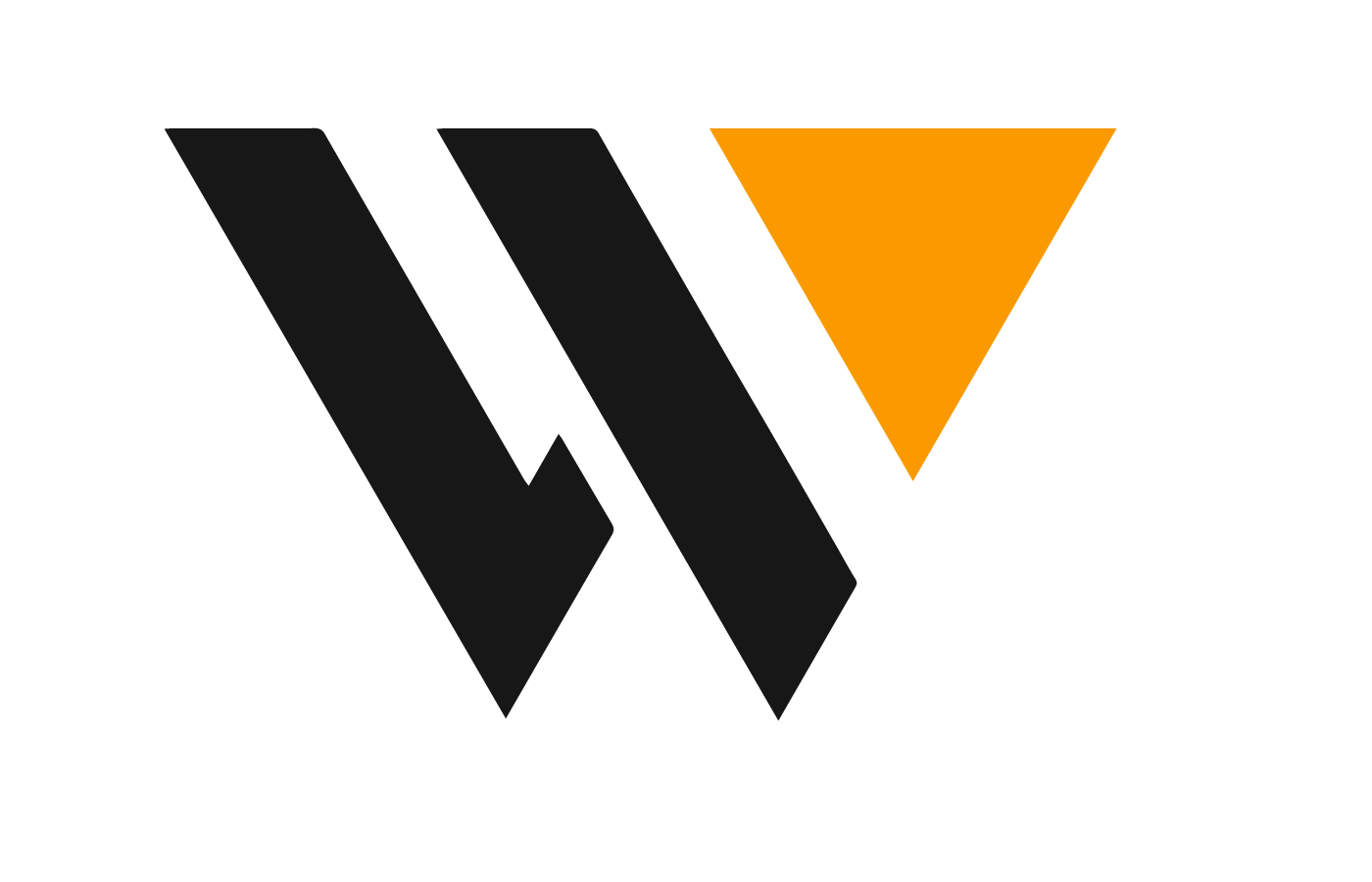 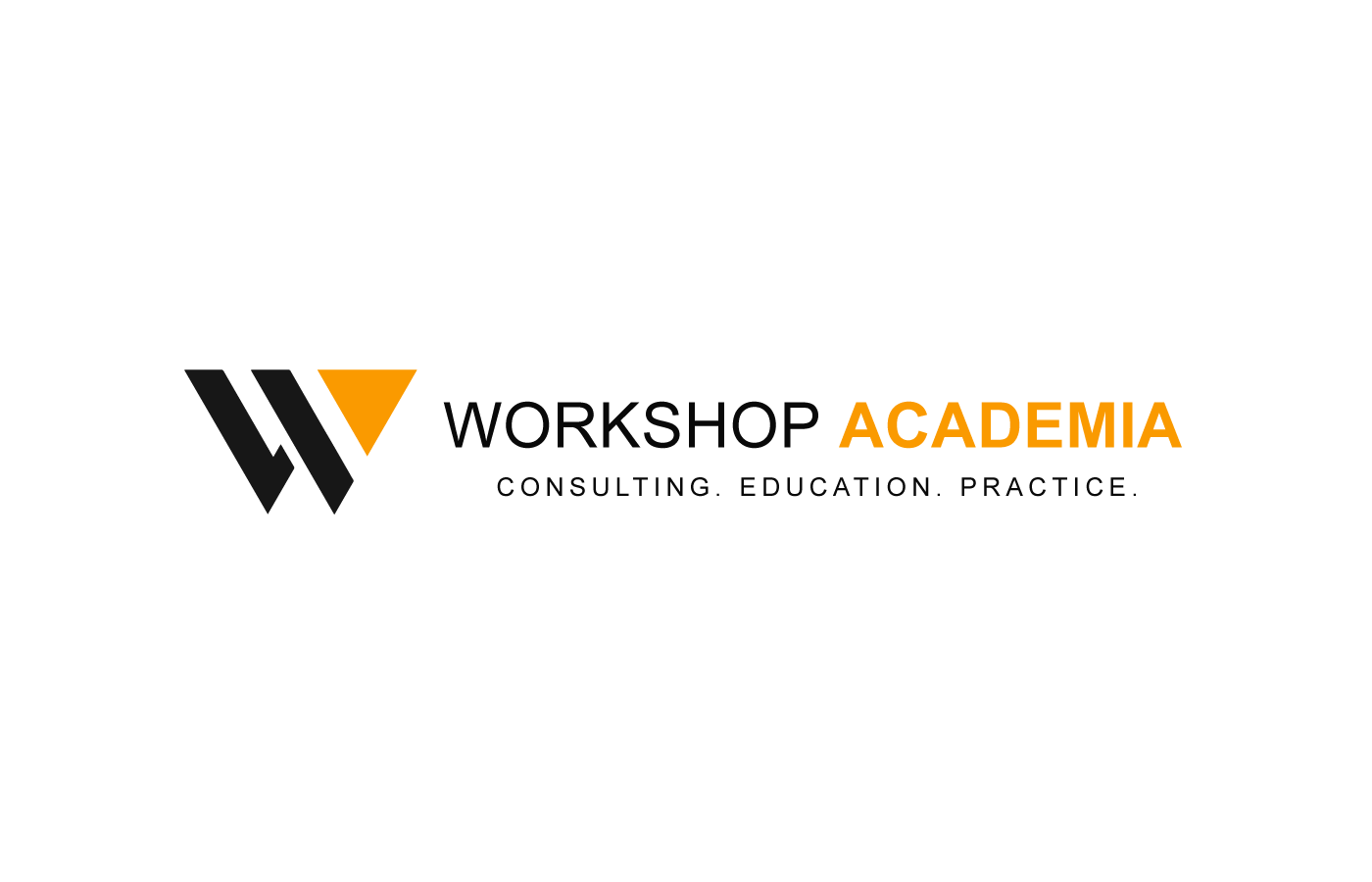 Календарь эксплуатации
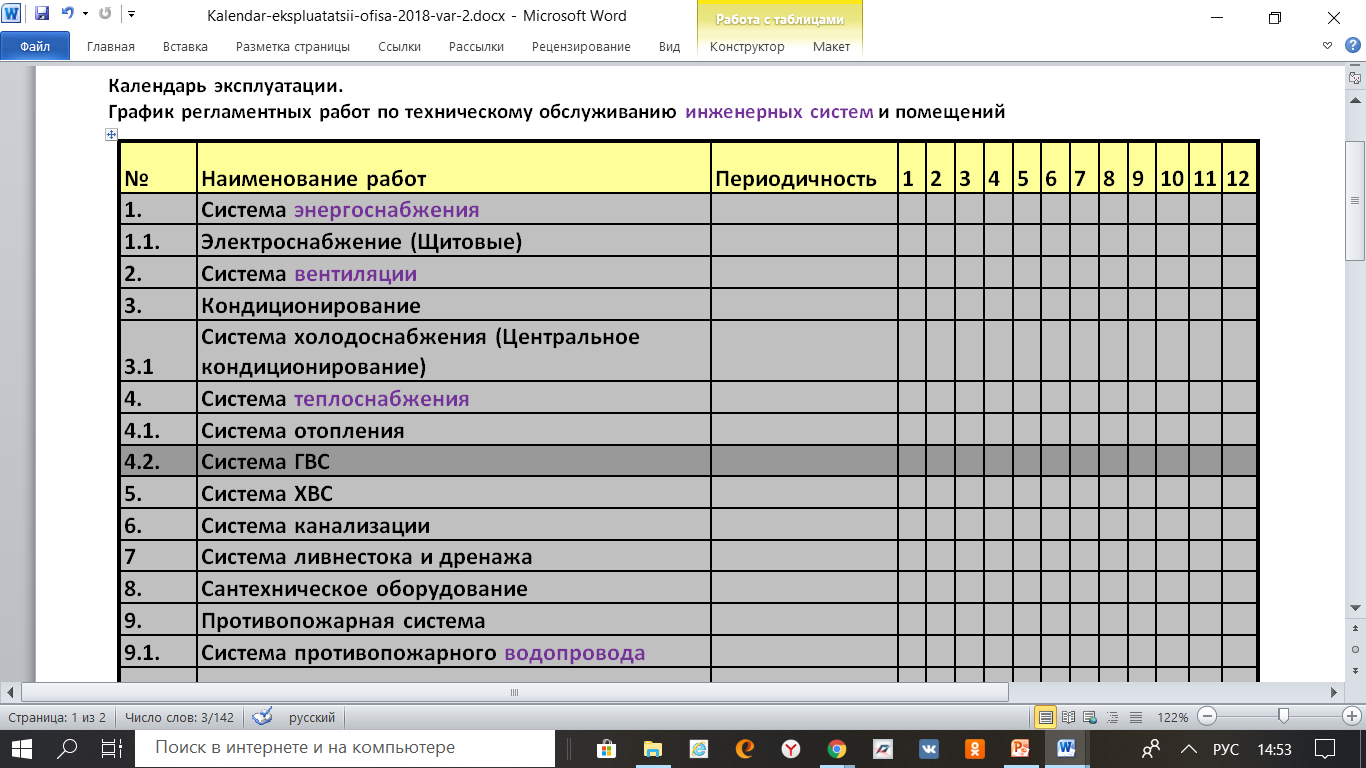 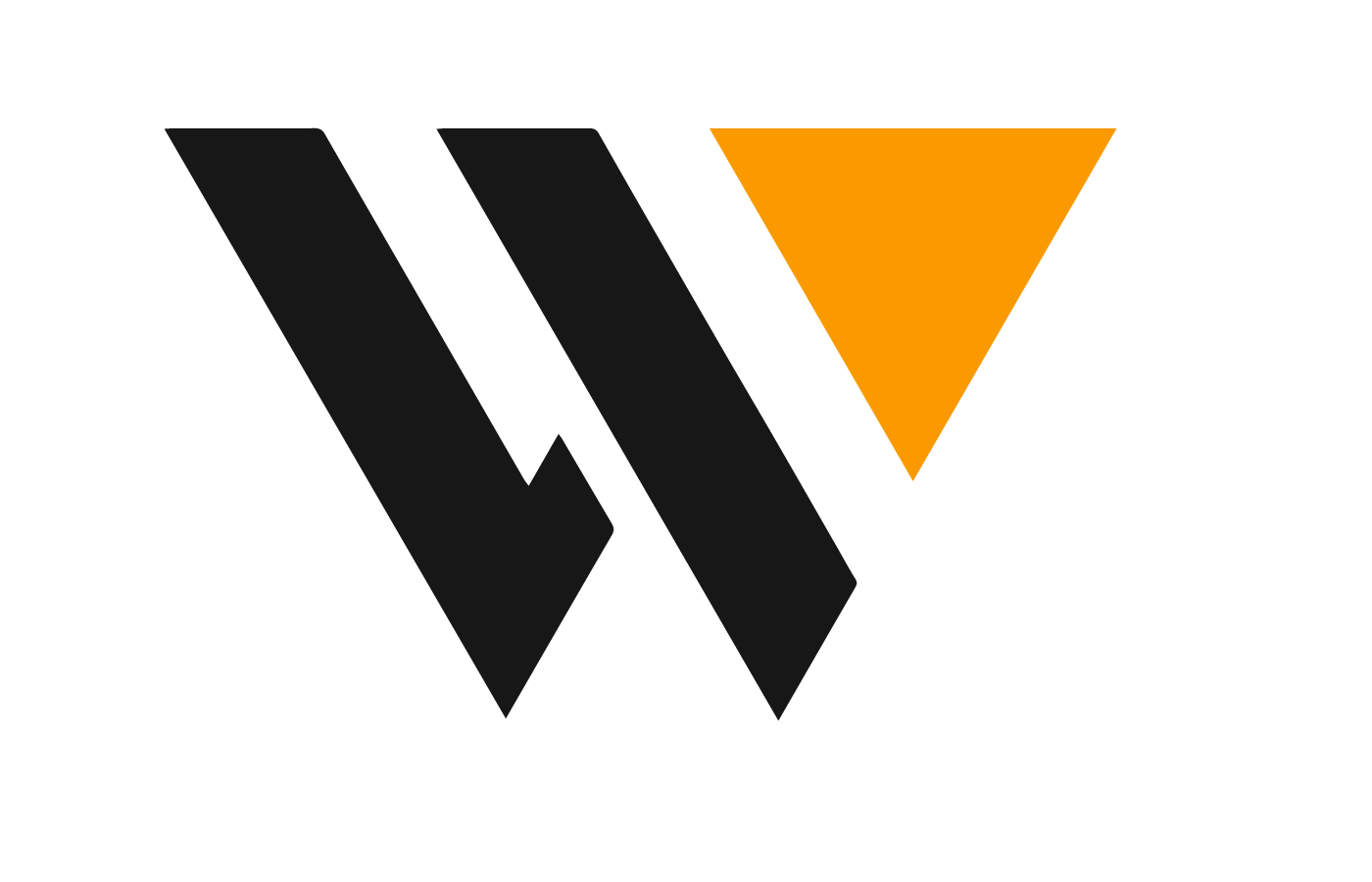 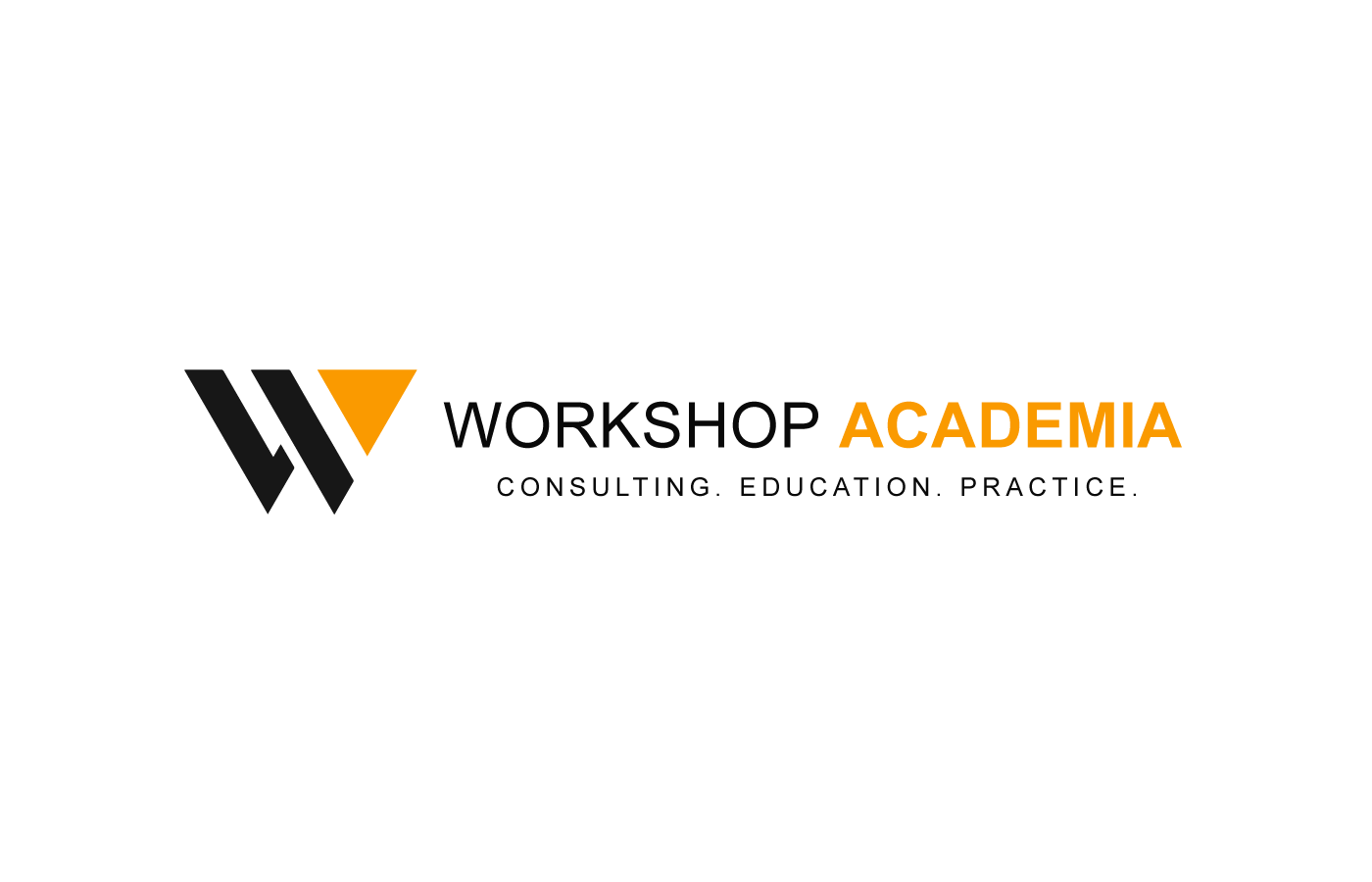 Календарь эксплуатации
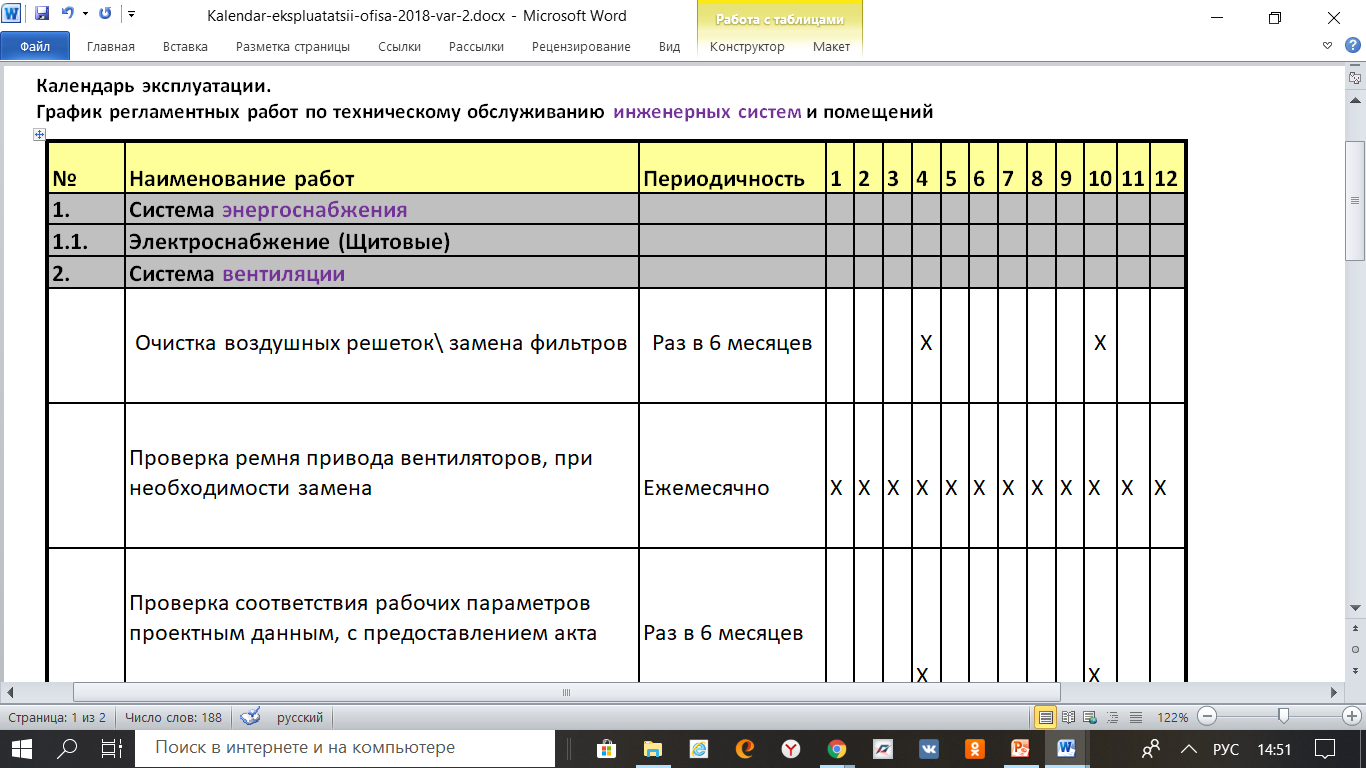 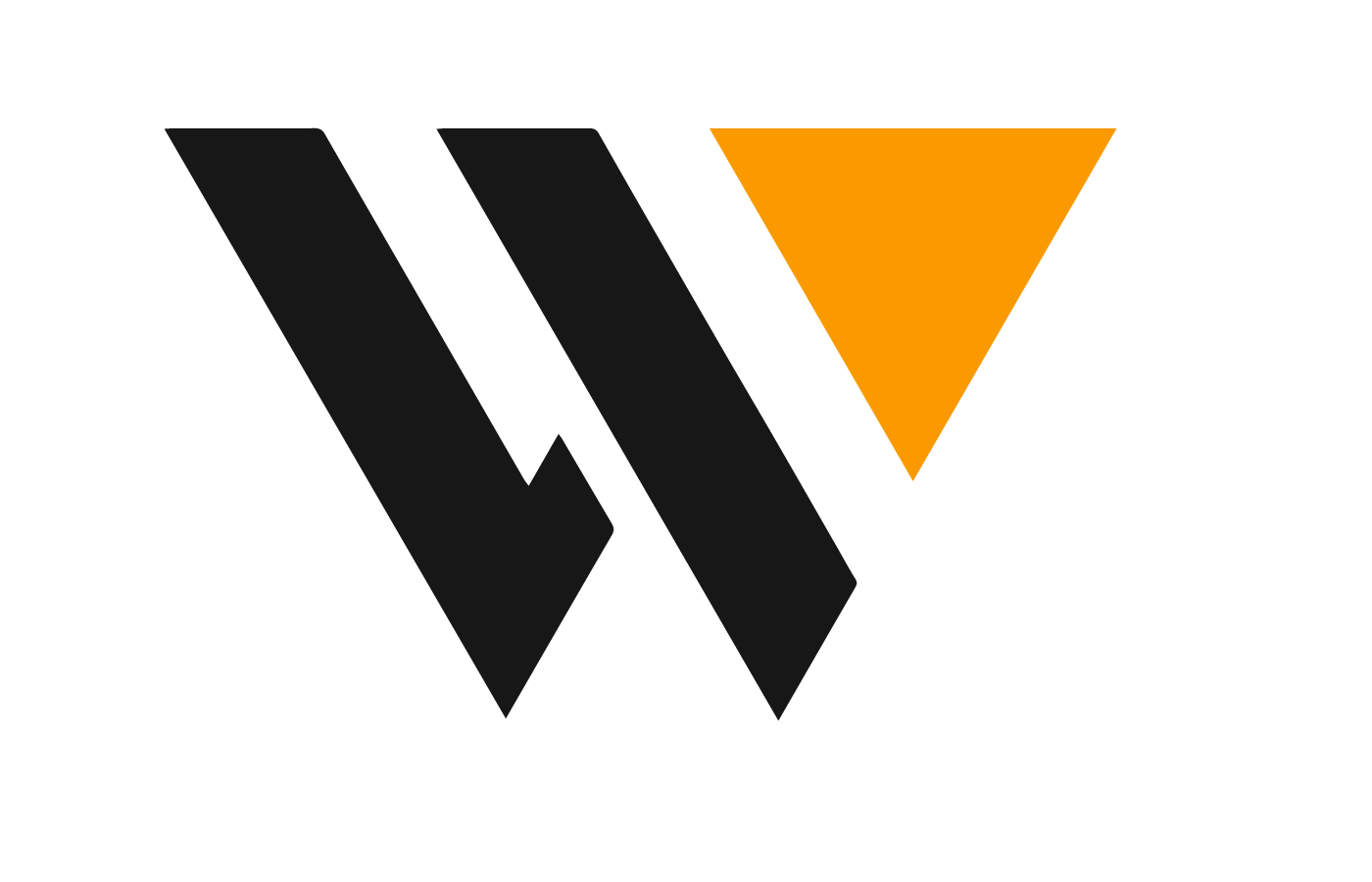 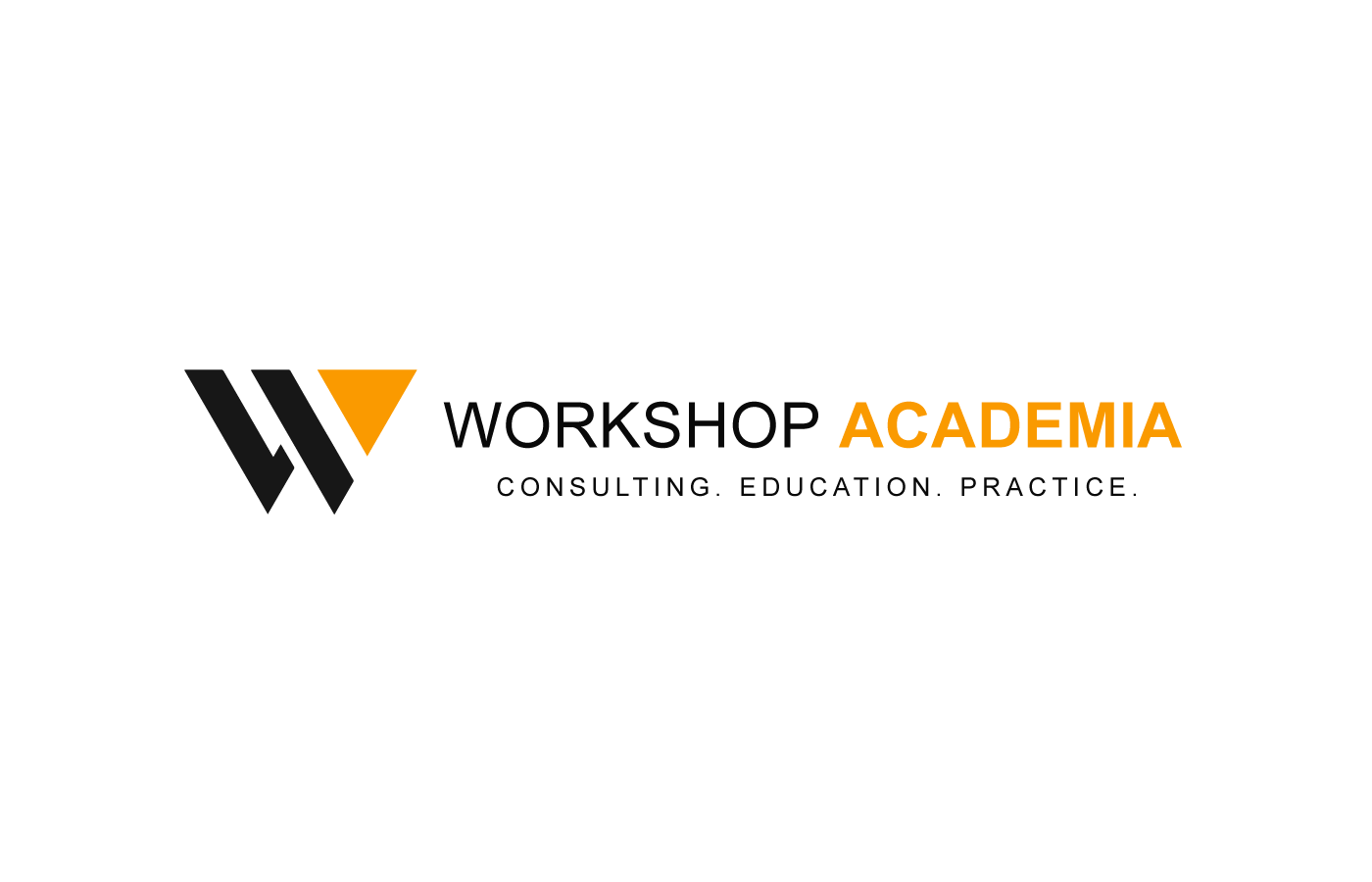 Календарь эксплуатации


Система вентиляции и кондиционирования
Сентябрь-октябрь
Подготовка системы к зимнему сезону. Консервация*
Работы нужно проводить в том случае, если системы не оснащены зимним комплектом. 

Выполняются в следующей последовательности:
Проверка работоспособности систем управления клапанами и самих клапанов.
Промывка масляных фильтров и заправка маслом с низкими температурами замерзания.
Тестирование работоспособности калориферов, трубопроводов.
Удаление загрязнений, скопившихся на поверхности калориферов.
Тестовый запуск вентиляционной системы.
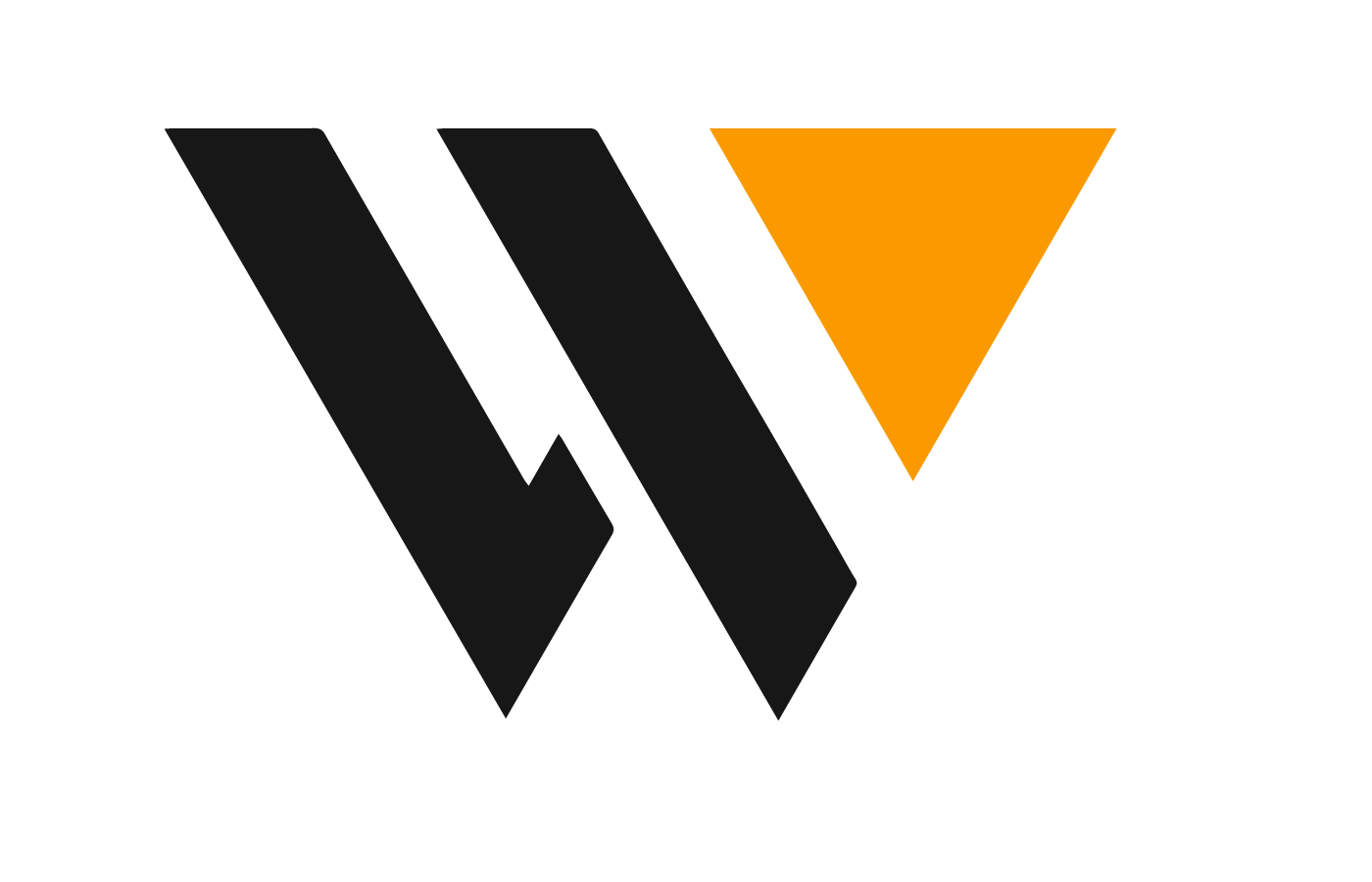 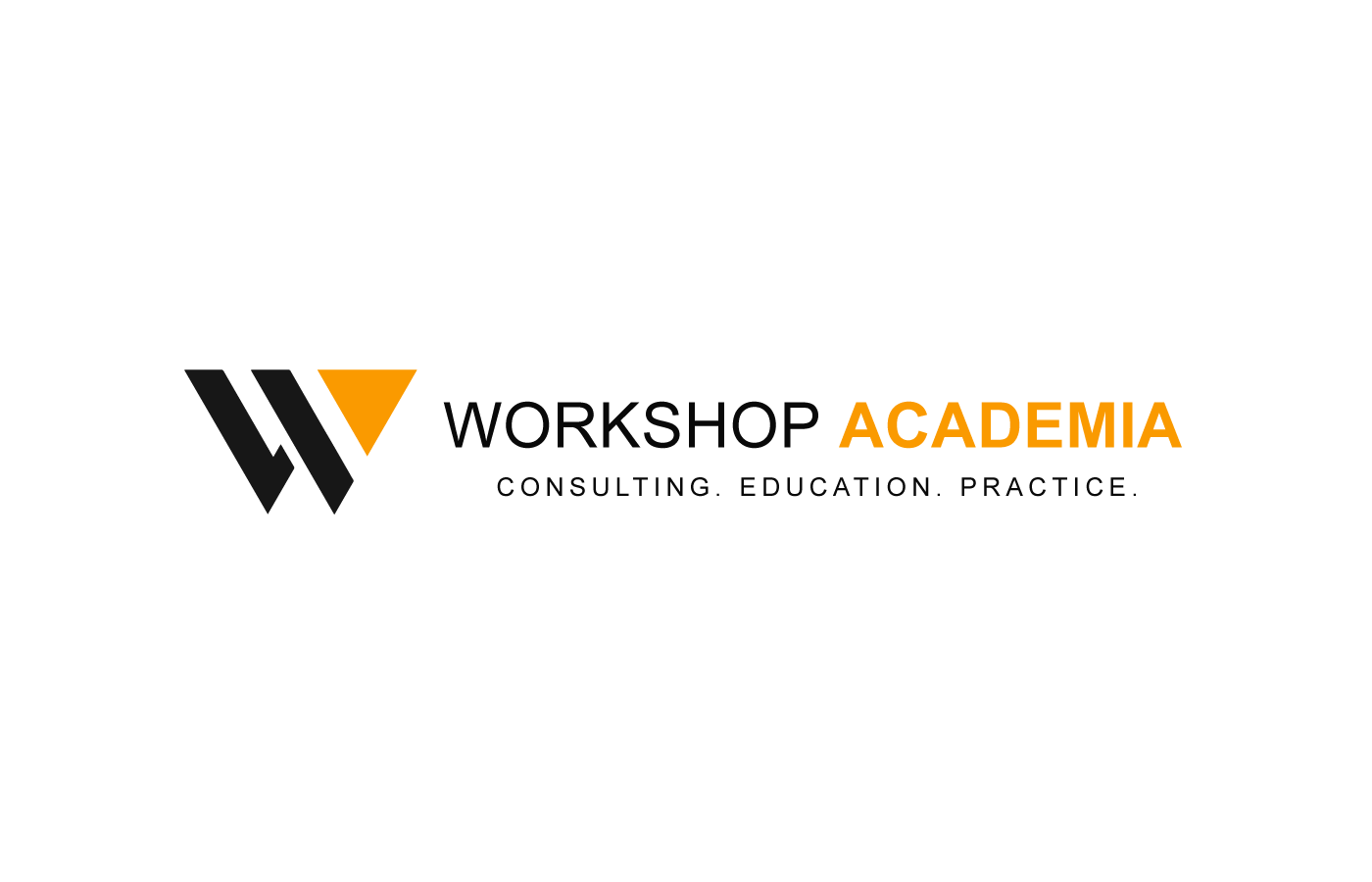 Чек-лист эксплуатации - 
- это инструмент операционного контроля, предупреждения, выявления и минимизации эксплуатационных рисков, анализа и бюджетирования «форс-мажоров».
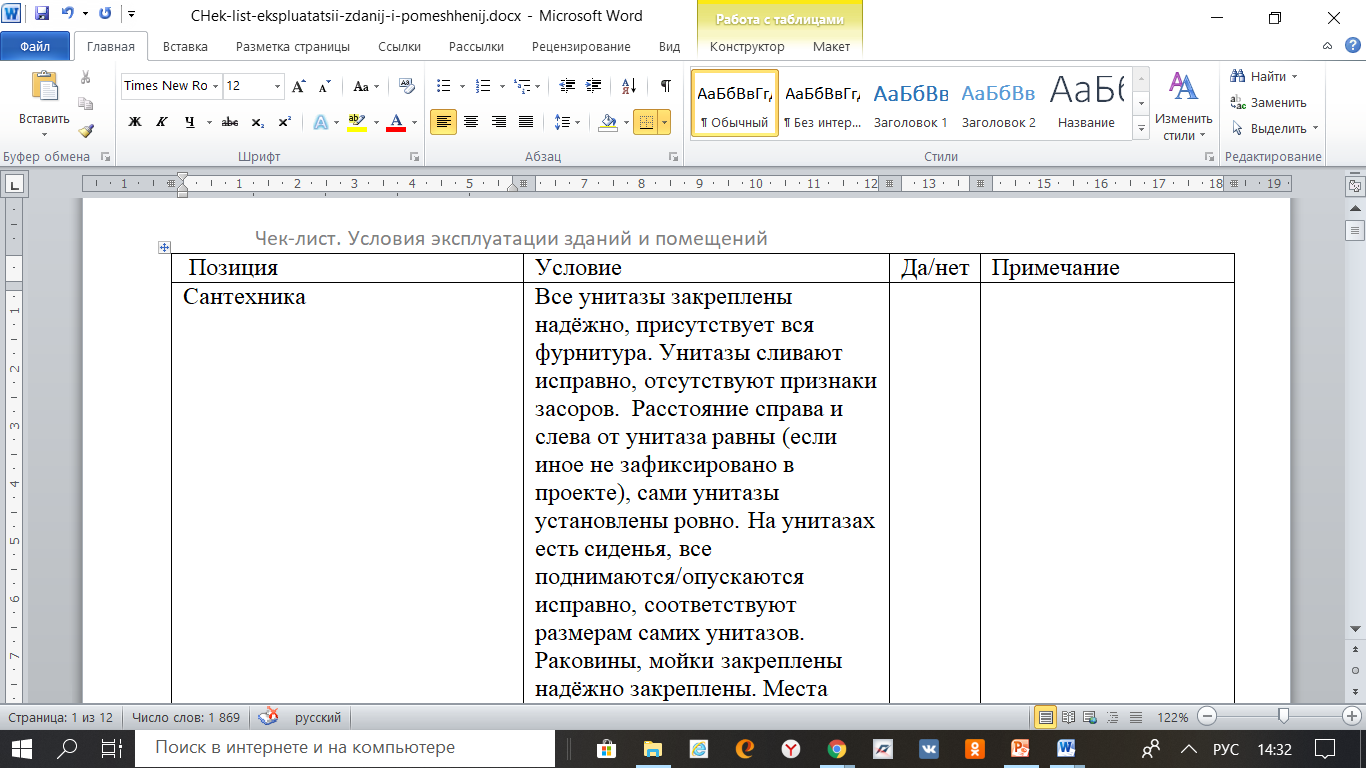 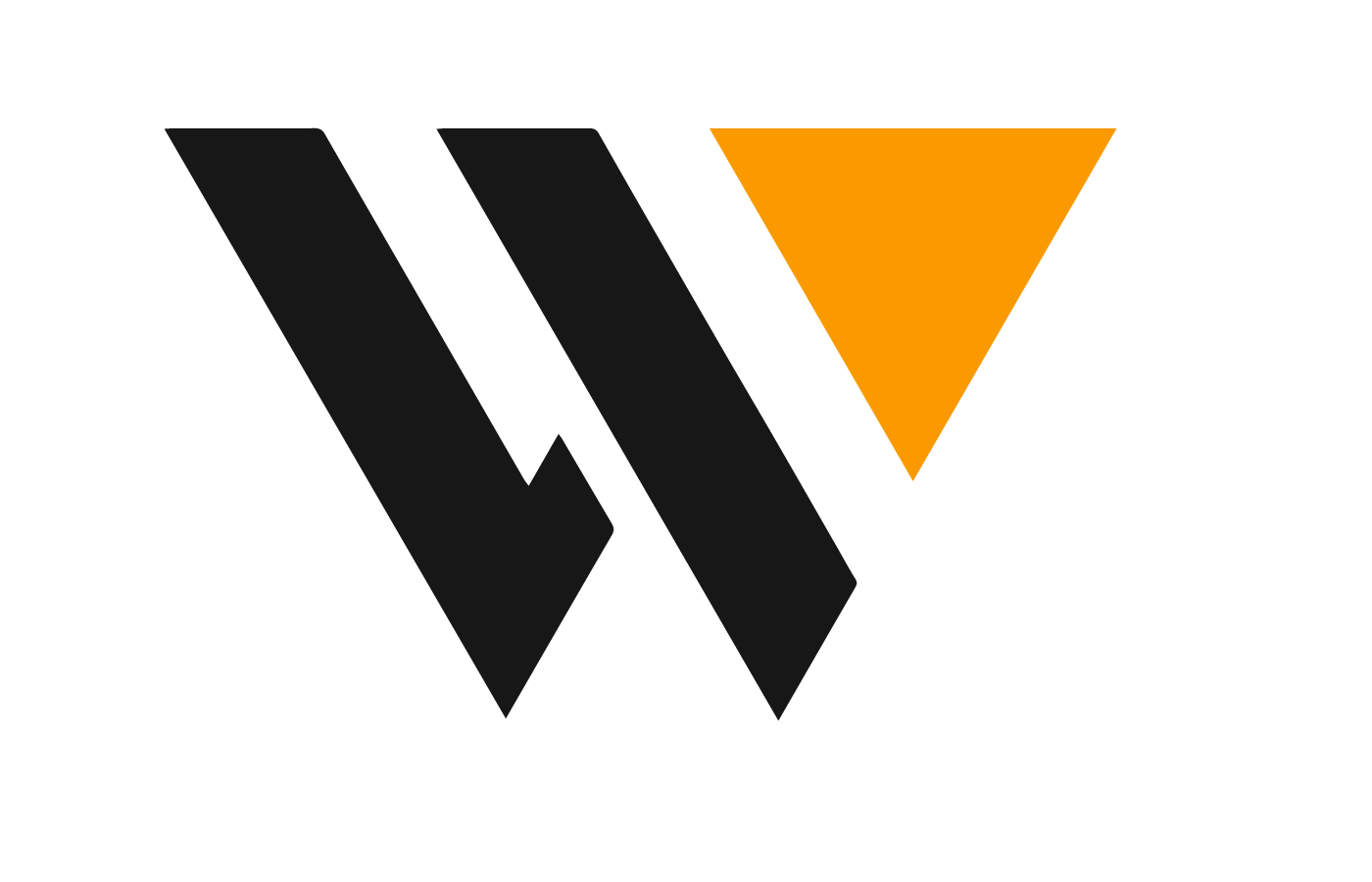 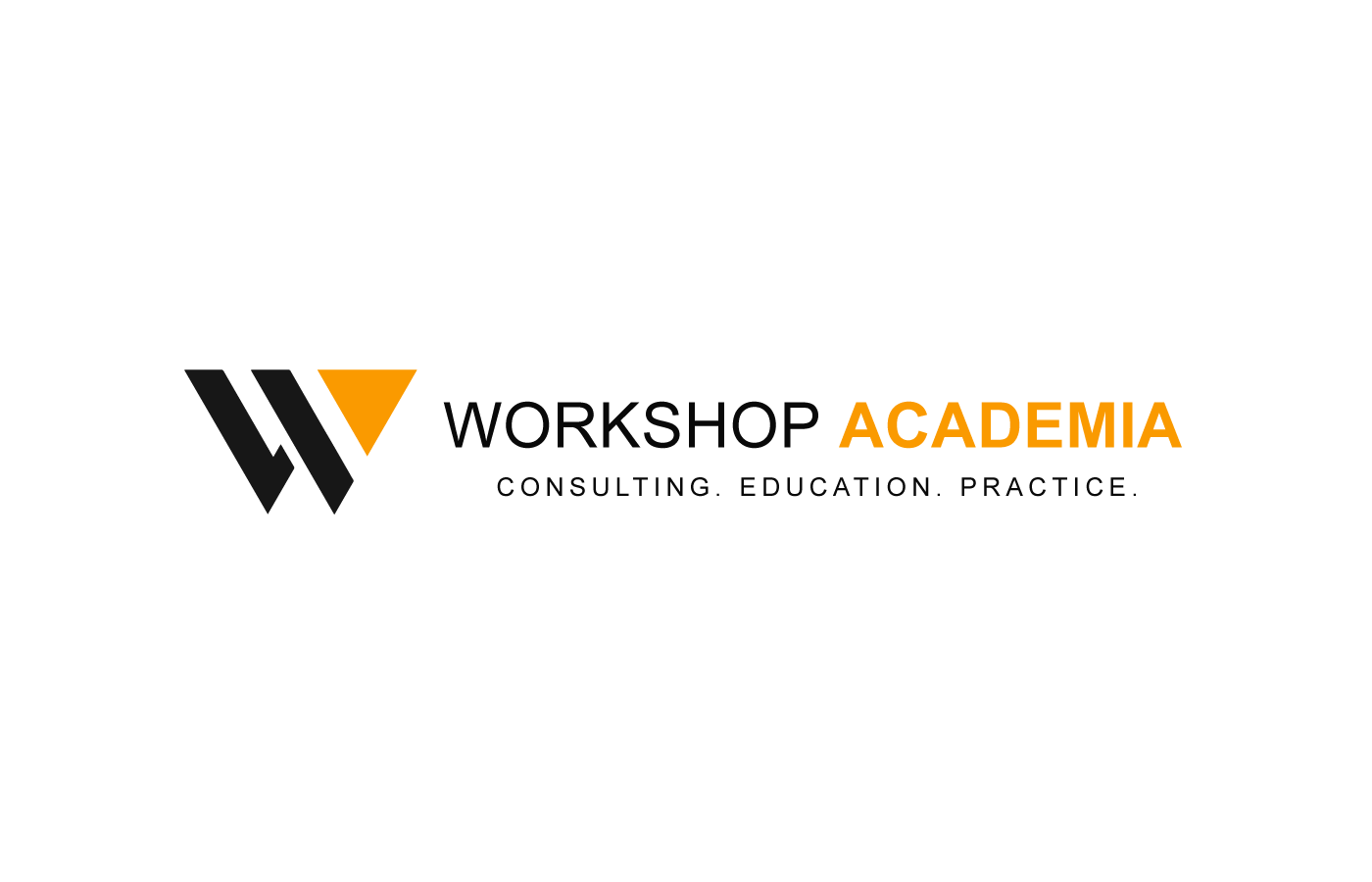 Вывод:

Важно вести календарь эксплуатации объектов в зоне ответственности АХО компании.

Необходимо создать и регулярно обновлять план реагирования на риски.

С помощью регулярной аналитики чек-листов по эксплуатации можно создать реалистичный бюджет на эксплуатацию, забюджетировать «форс-мажоры» по эксплуатации.
Устранить эксплуатационные риски невозможно. 
Но возможно их минимизировать!
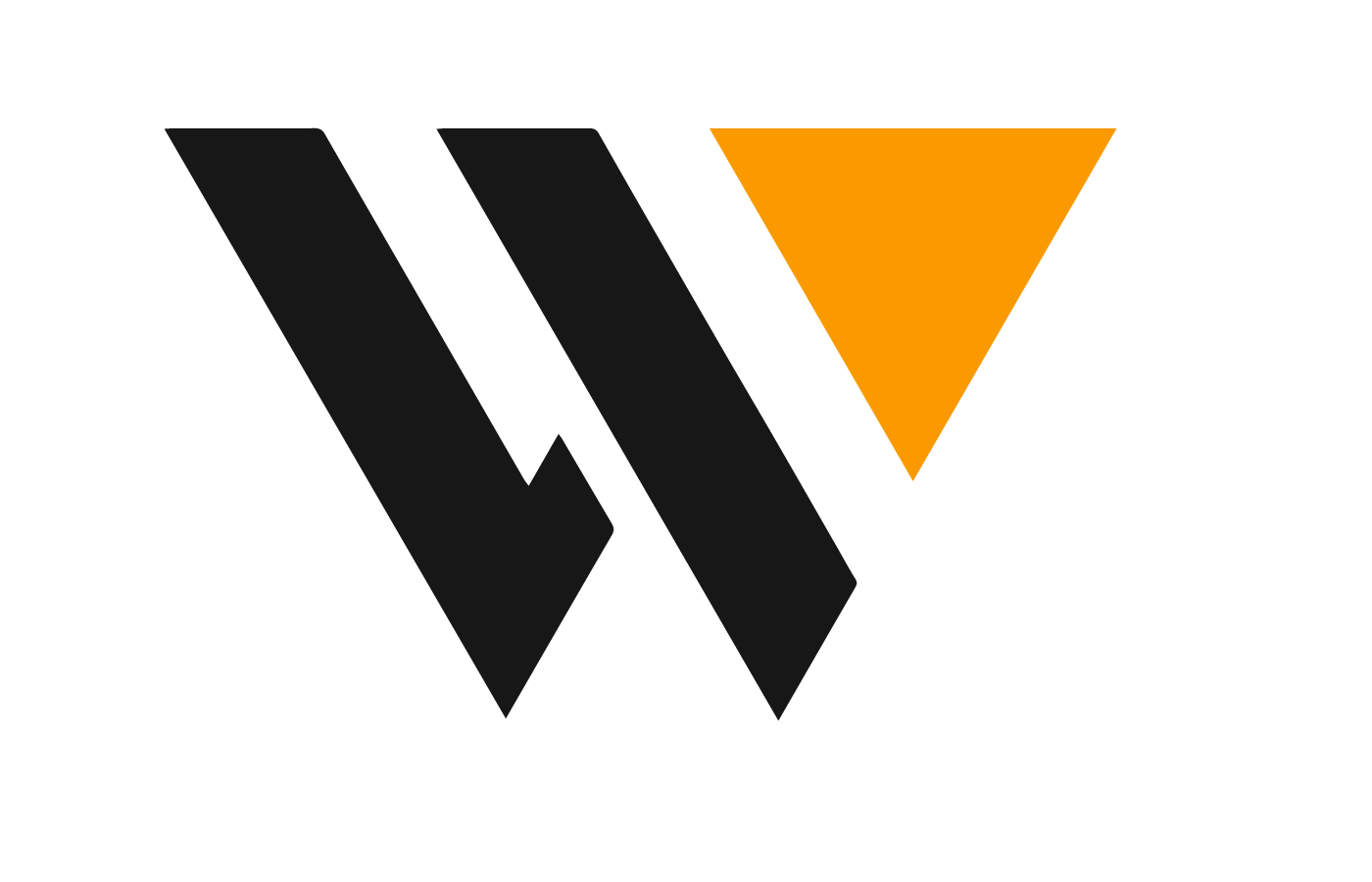 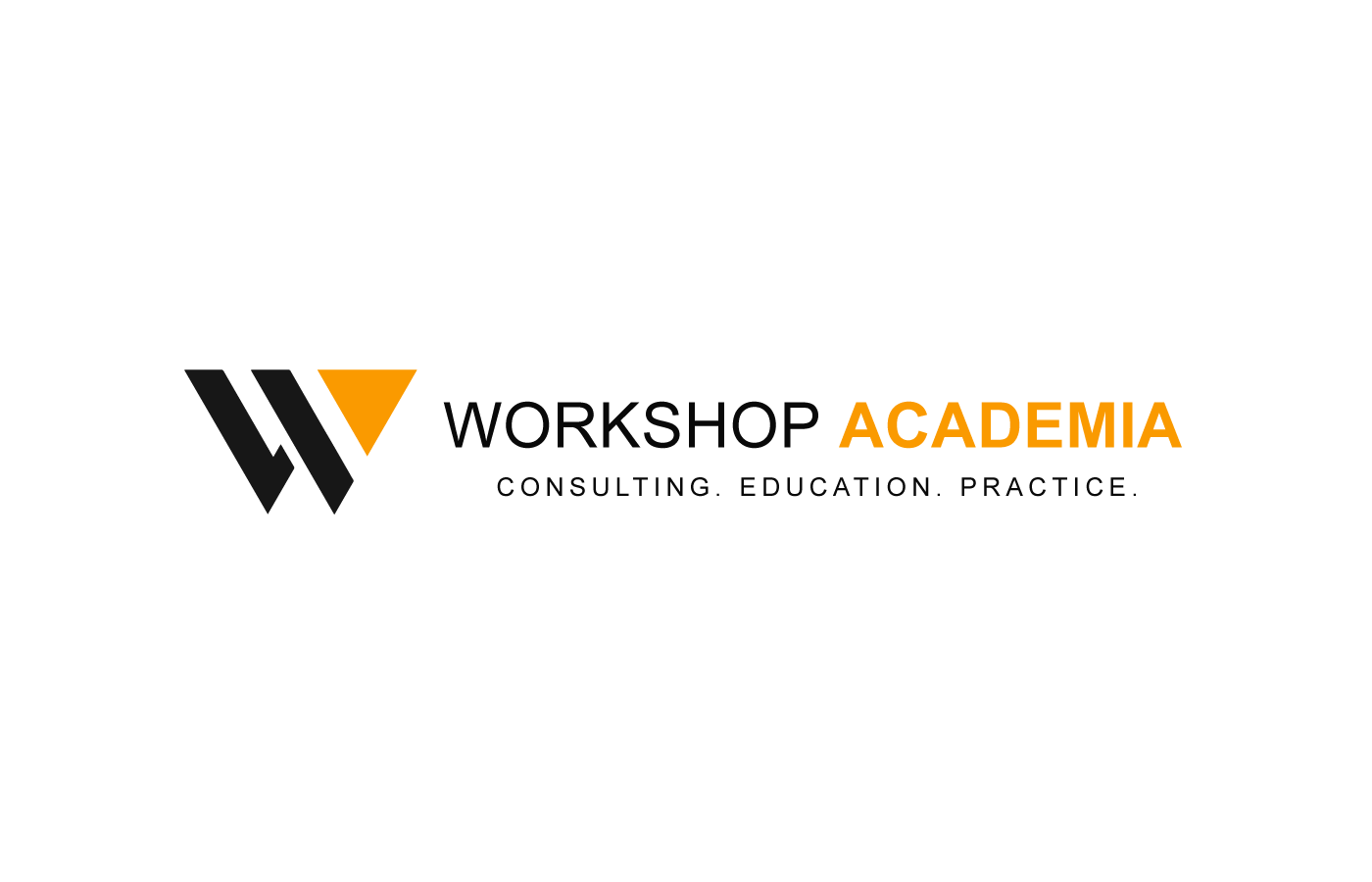 Большое спасибо за внимание!

Готова ответить на ваши вопросы
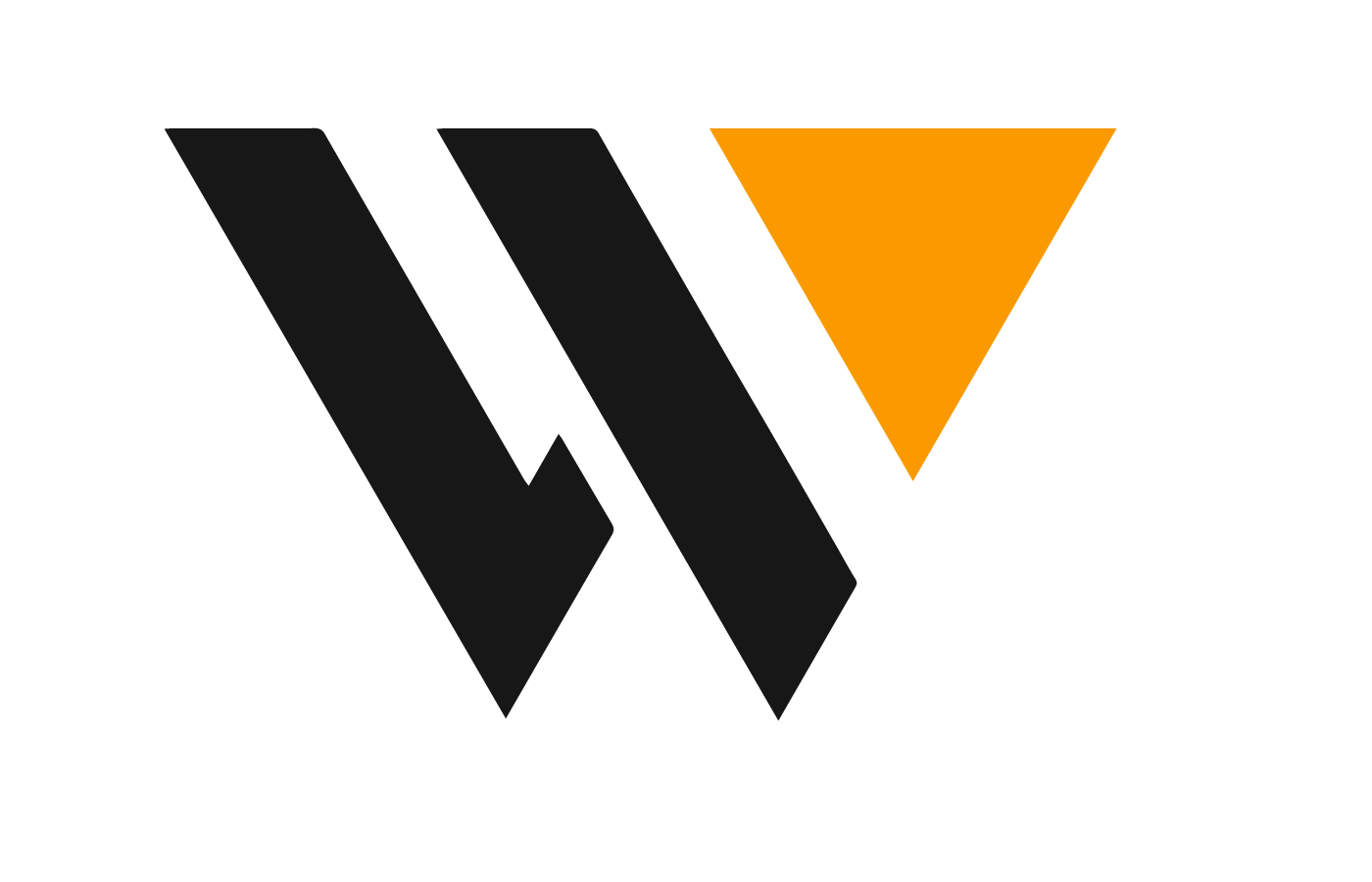 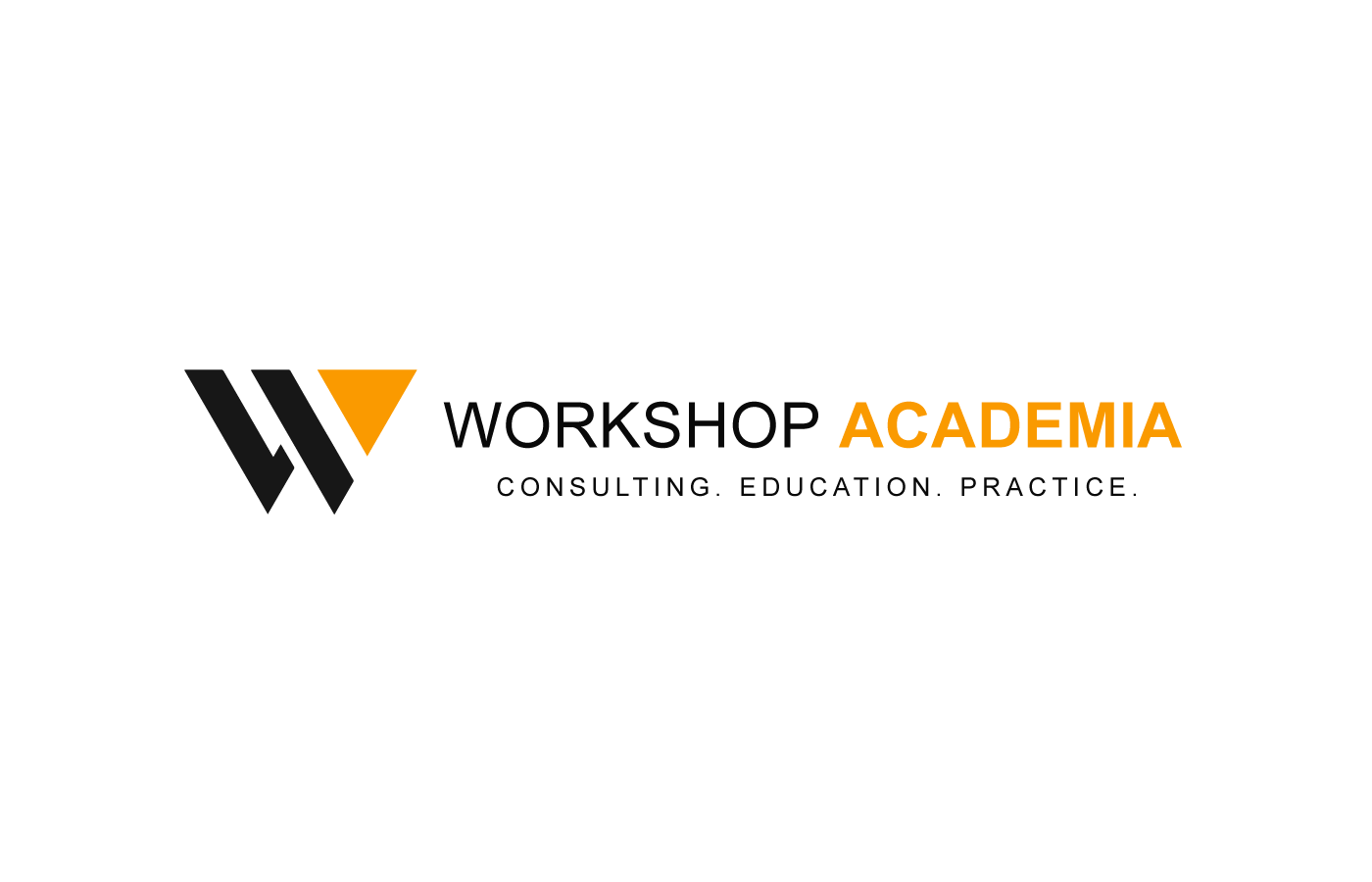